Cutting Images: Graphs and Boundary Finding
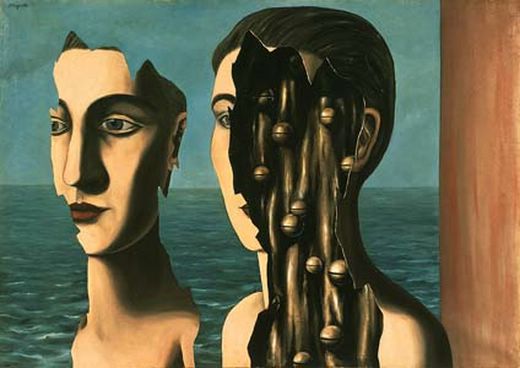 Computational Photography
Yuxiong Wang, University of Illinois
“The Double Secret”, Magritte
1
Slides adopted from Derek Hoiem
Last class: texture synthesis and transfer
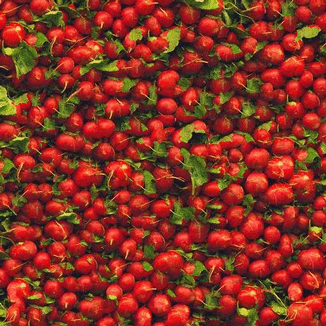 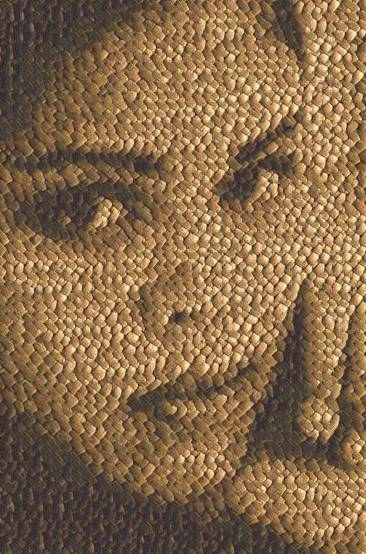 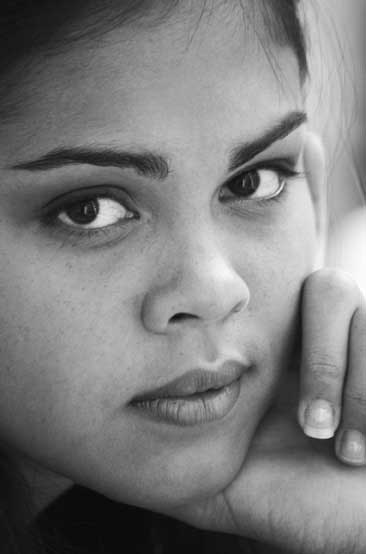 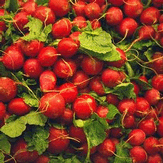 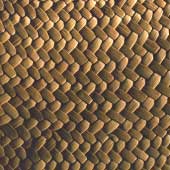 2
Last class: in-painting
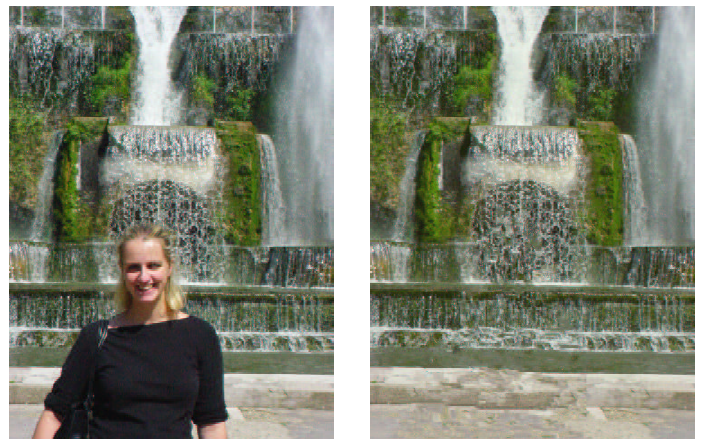 3
This Lecture: Finding Seams and Boundaries
Segmentation
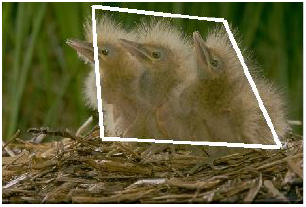 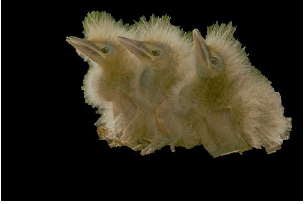 4
This Lecture: Finding Seams and Boundaries
Retargeting
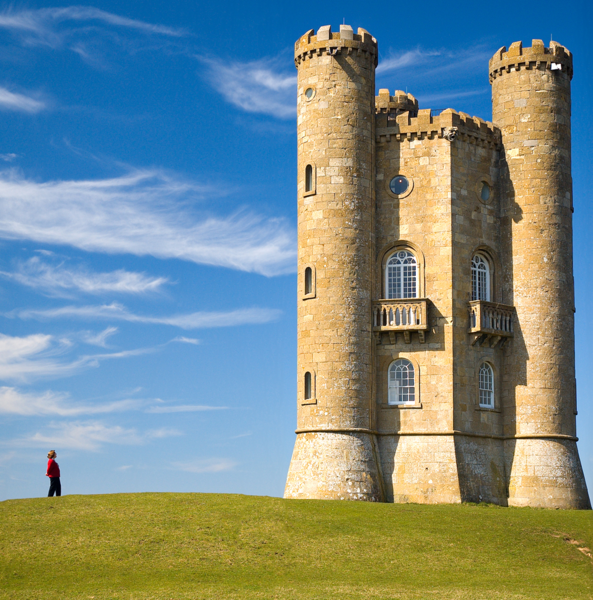 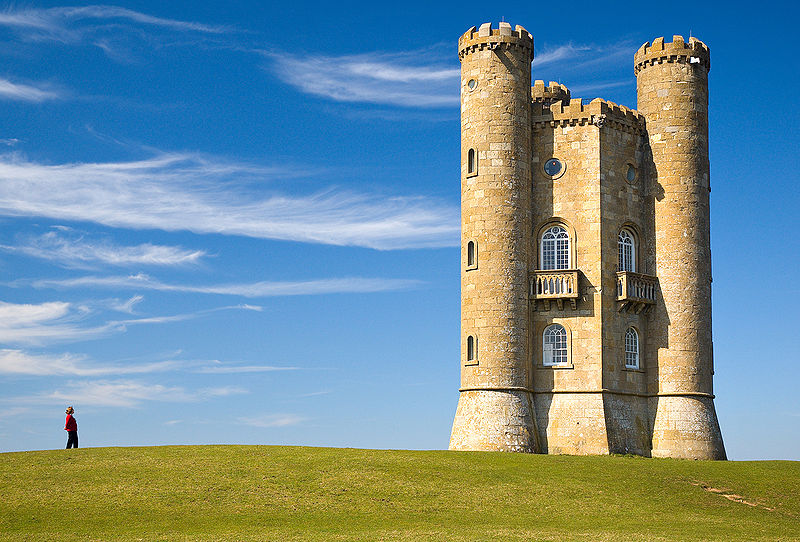 5
This Lecture: Finding Seams and Boundaries
Stitching
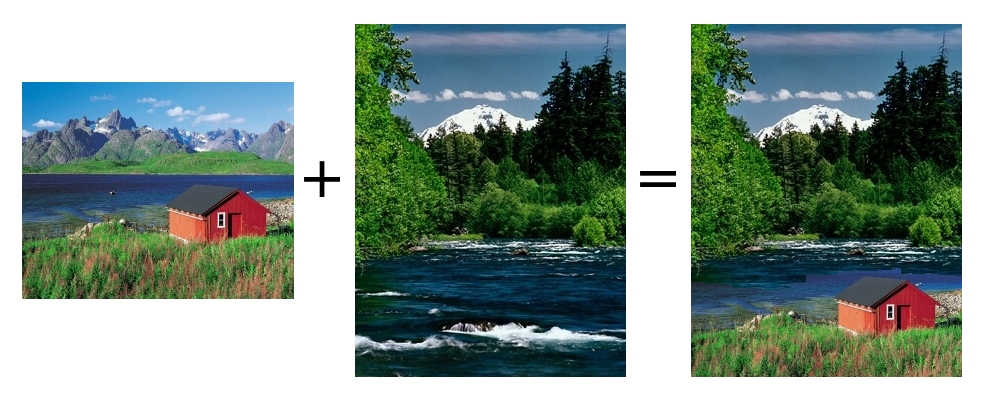 6
This Lecture: Finding seams and boundaries
Fundamental Concept: The Image as a Graph
Intelligent Scissors: Good boundary = short path
Graph cuts: Good region has low cutting cost
7
Semi-automated segmentation
User provides imprecise and incomplete specification of region – your algorithm has to read his/her mind.
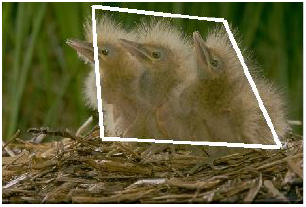 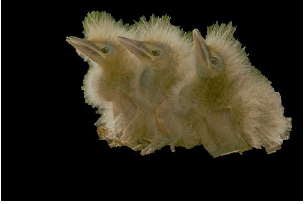 Key problems
What groups of pixels form cohesive regions?
What pixels are likely to be on the boundary of regions?
Which region is the user trying to select?
8
What makes a good region?
Contains small range of color/texture
Looks different than background
Compact
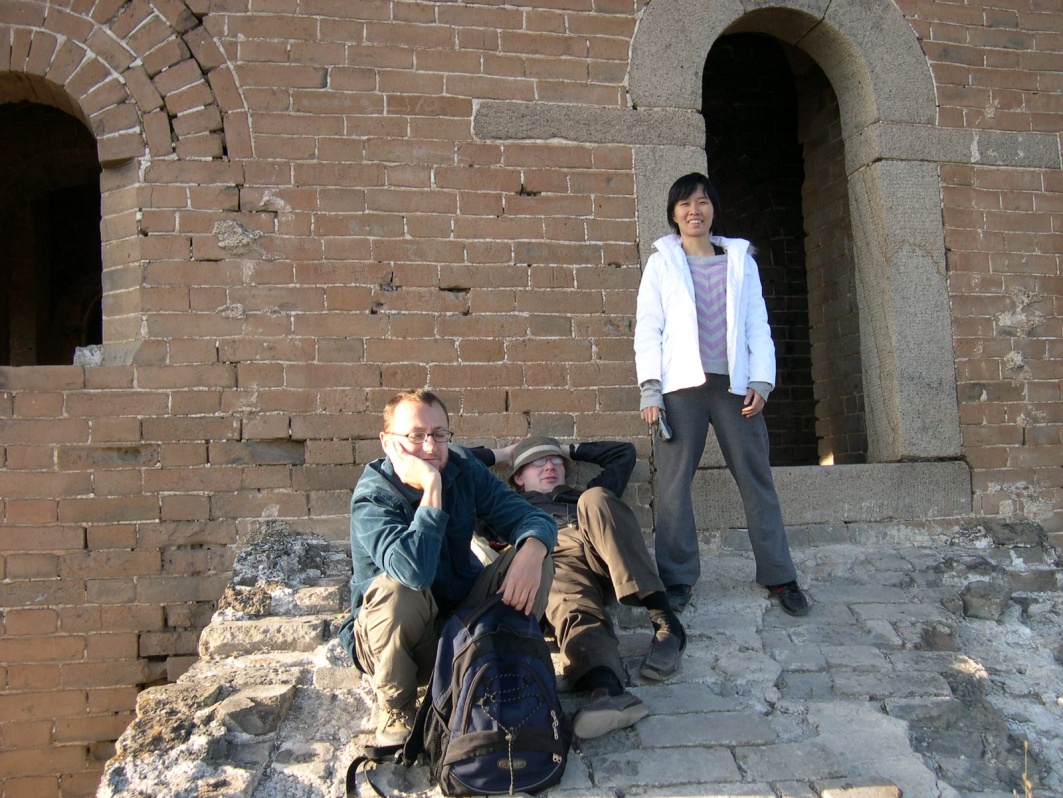 9
[Speaker Notes: Similar color/texture, compact]
What makes a good boundary?
High gradient along boundary
Gradient in right direction
Smooth
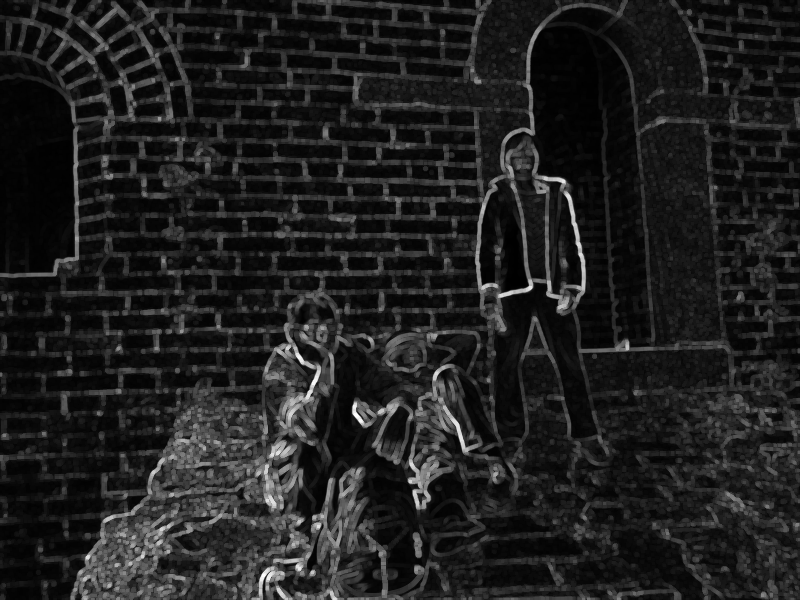 10
[Speaker Notes: Smooth, high gradient along boundary]
The Image as a Graph
Node: pixel
Edge: cost of path or cut between two pixels
11
Intelligent Scissors
Mortenson and Barrett (SIGGRAPH 1995)
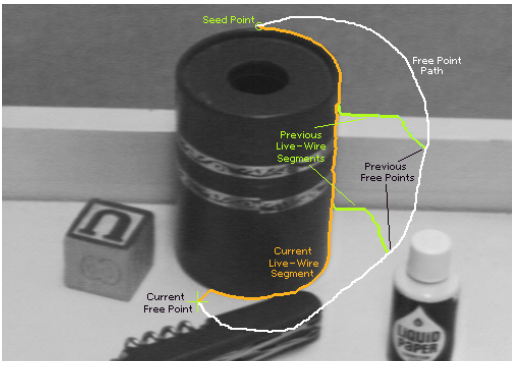 12
Intelligent Scissors
Mortenson and Barrett (SIGGRAPH 1995)
A good image boundary has a short path through the graph.
1
2
1
Start
2
1
9
1
5
4
4
3
3
3
6
1
1
1
End
13
Intelligent Scissors
Formulation: find good boundary between seed points
Challenges
Minimize interaction time
Define what makes a good boundary
Efficiently find it
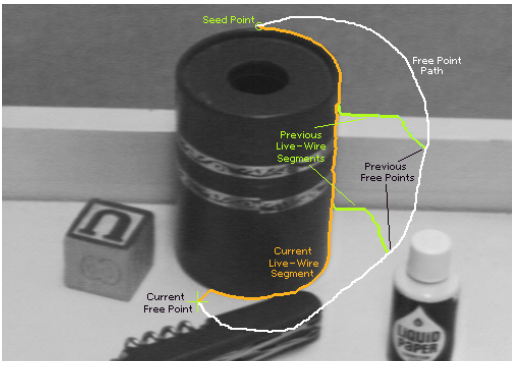 14
Intelligent Scissors: method
Define boundary cost between neighboring pixels
User specifies a starting point (seed)
Compute lowest cost from seed to each other pixel
Get path from seed to cursor, choose new seed, repeat
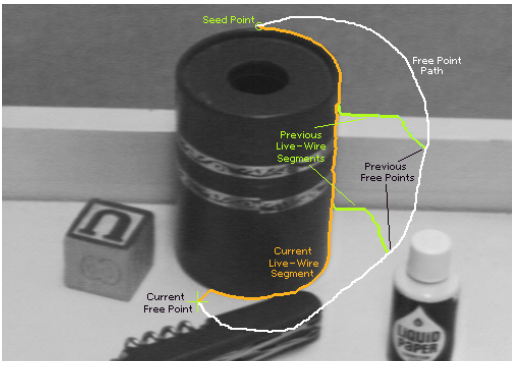 15
Intelligent Scissors: method
Define boundary cost between neighboring pixels
Lower if edge is present (e.g., with edge(im, ‘canny’))
Lower if gradient is strong
Lower if gradient is in direction of boundary
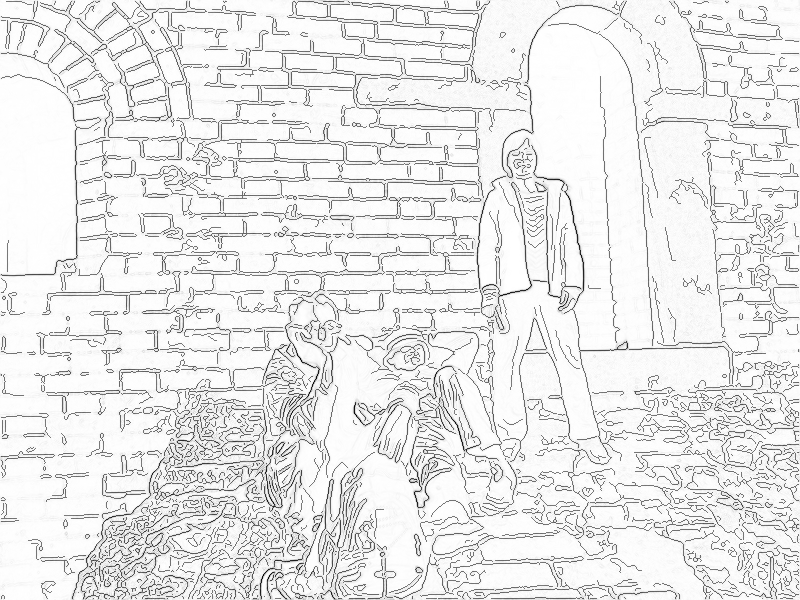 16
Gradients, Edges, and Path Cost
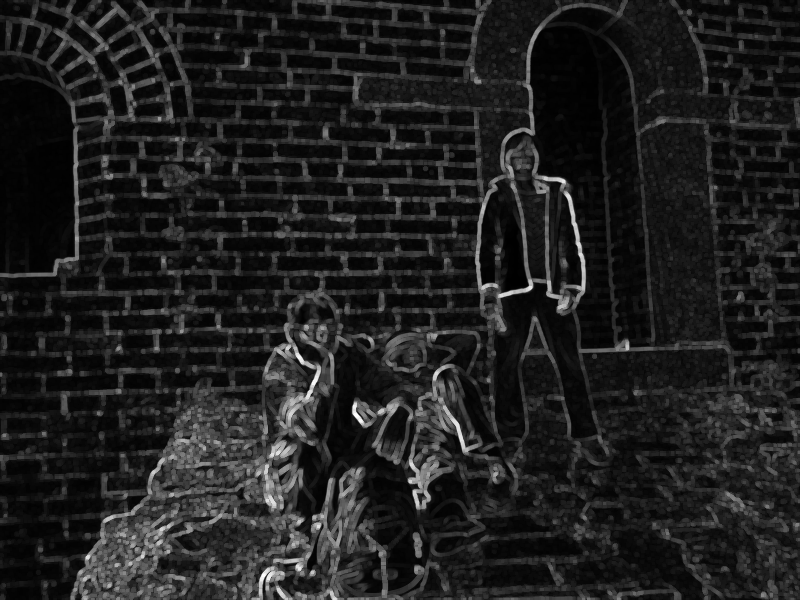 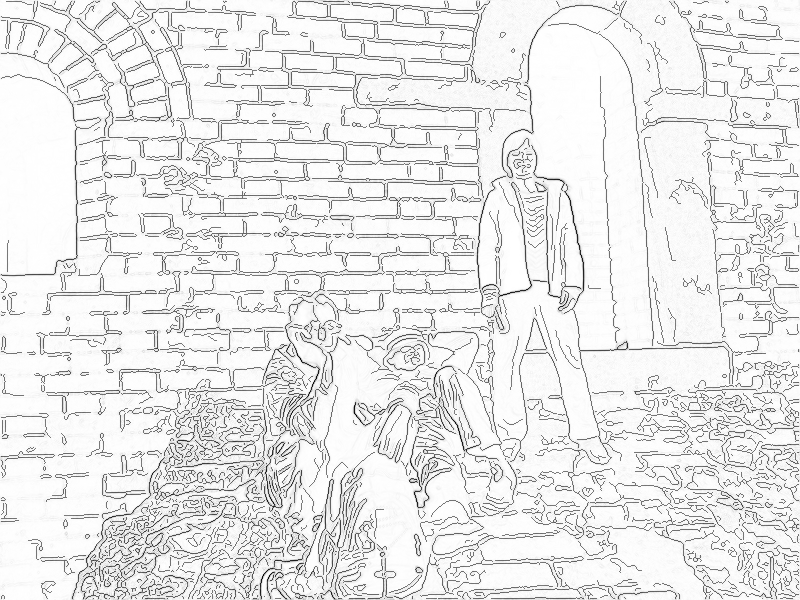 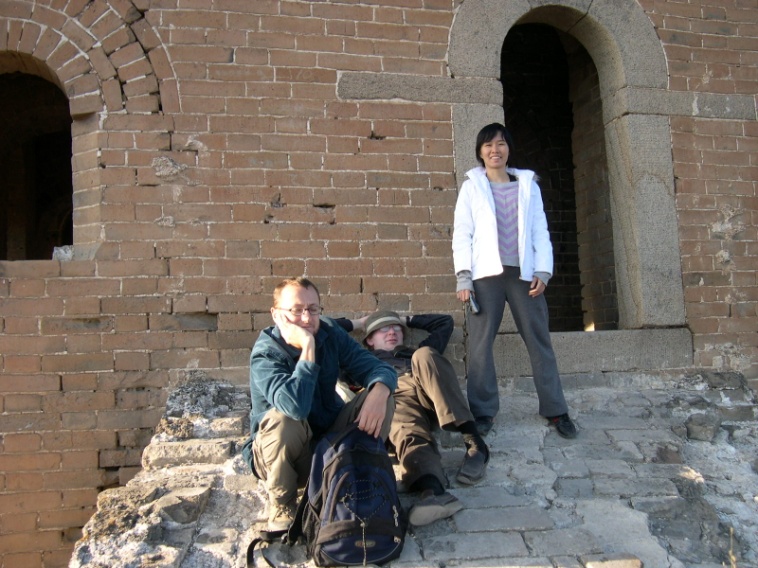 Gradient Magnitude
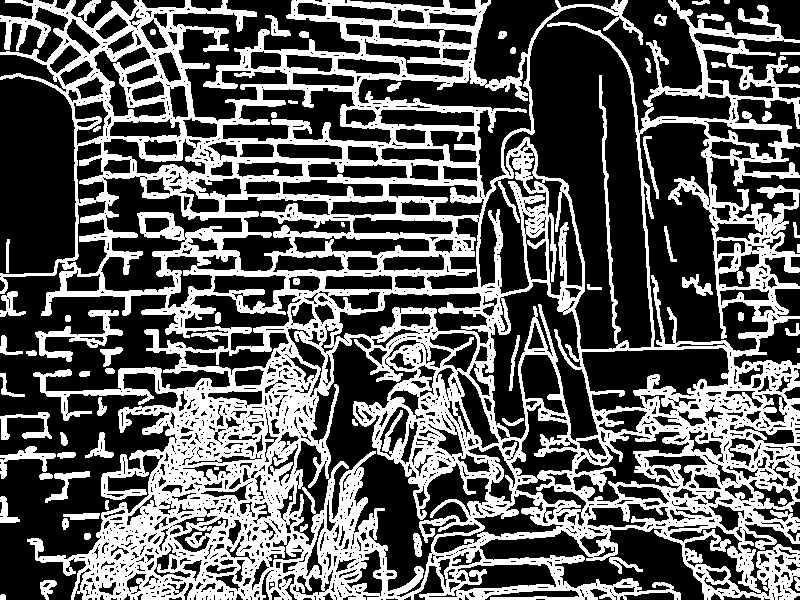 Path Cost
Edge Image
17
Intelligent Scissors: method
Define boundary cost between neighboring pixels
User specifies a starting point (seed)
Snapping
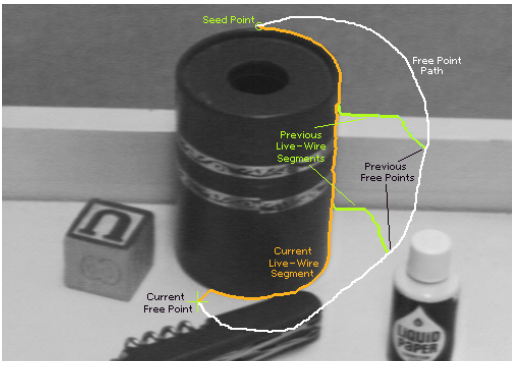 18
Intelligent Scissors: method
Define boundary cost between neighboring pixels
User specifies a starting point (seed)
Compute lowest cost from seed to each other pixel
Djikstra’s shortest path algorithm
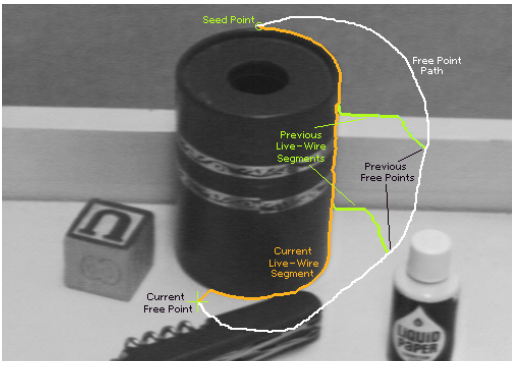 19
Djikstra’s shortest path algorithm
Initialize, given seed s:
Compute cost2(q, r) % cost for boundary from pixel q to neighboring pixel r
cost(s) = 0  %  total cost from seed to this point 
A = {s}  %  set to be expanded
E = { } % set of expanded pixels
P(q) % pointer to pixel that leads to q

Loop while A is not empty
q = pixel in A with lowest cost
Add q to E
for each pixel r in neighborhood of q that is not in E
cost_tmp = cost(q) + cost2(q,r)
if (r is not in A) OR (cost_tmp < cost(r))
cost(r) = cost_tmp 
 P(r) = q
Add r to A
20
Example of Djikstra’s algorithm
1
2
1
2
1
1
9
4
5
4
Start
3
3
3
6
1
1
1
21
Intelligent Scissors: method
Define boundary cost between neighboring pixels
User specifies a starting point (seed)
Compute lowest cost from seed to each other pixel
Get new seed, get path between seeds, repeat
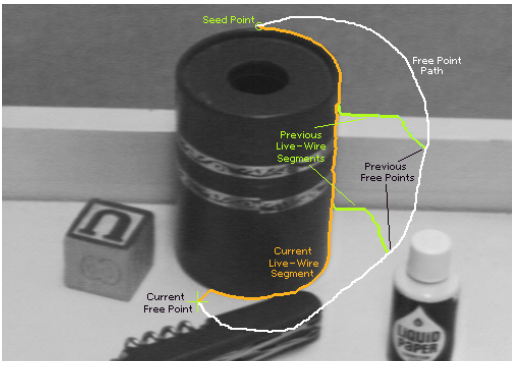 22
Intelligent Scissors: improving interaction
Snap when placing first seed
Automatically adjust to boundary as user drags
Freeze stable boundary points to make new seeds
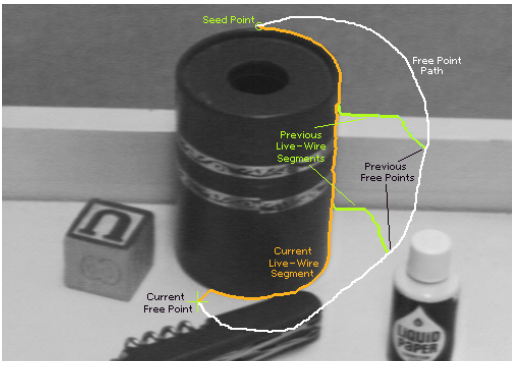 23
Where will intelligent scissors work well, or have problems?
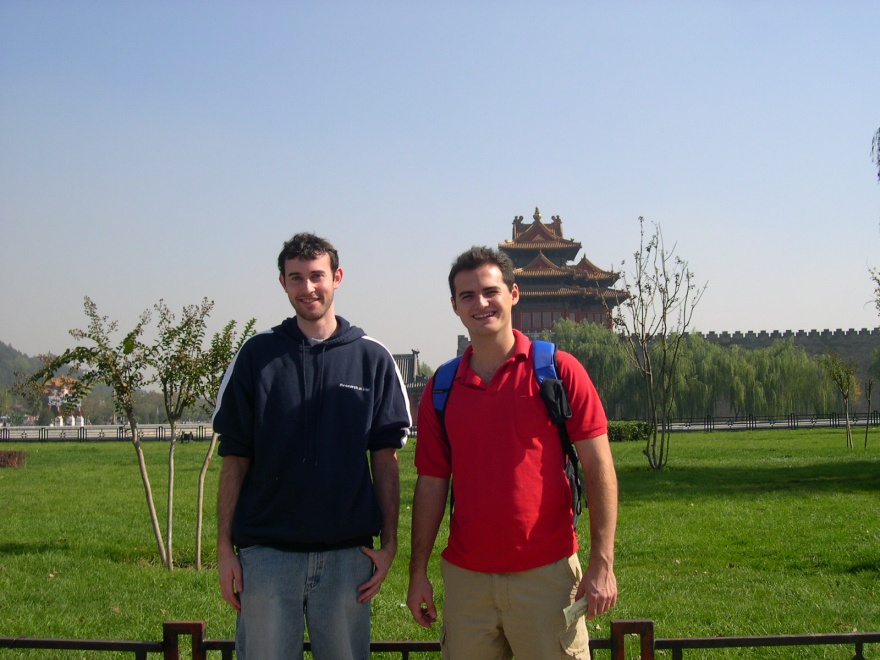 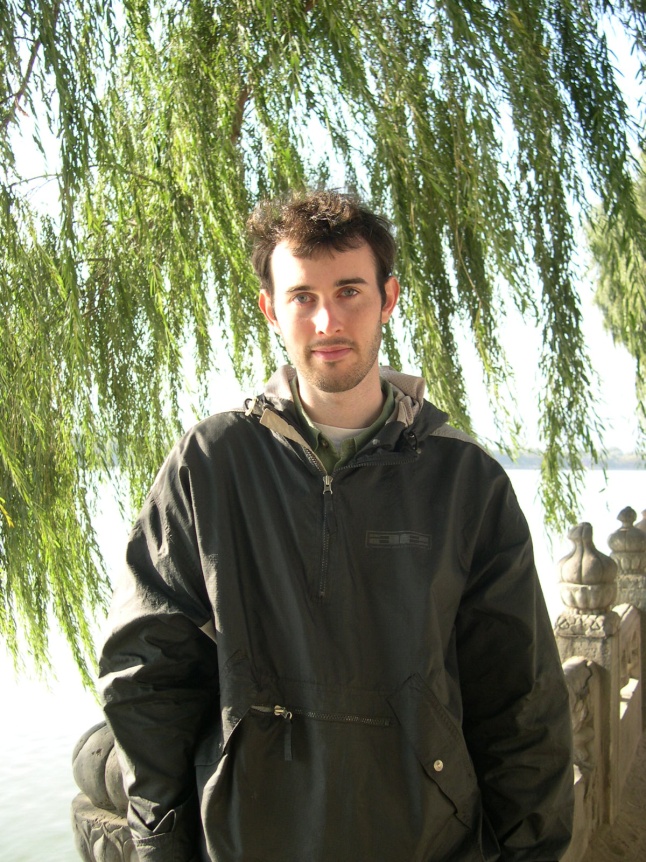 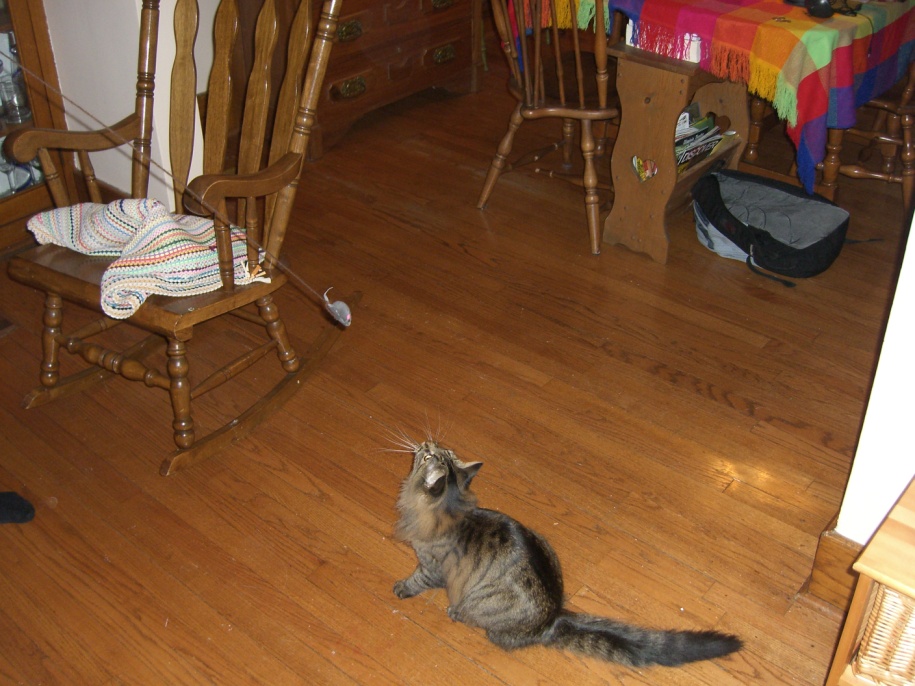 24
[Speaker Notes: What information is intelligent scissors missing?]
Grab cuts and graph cuts
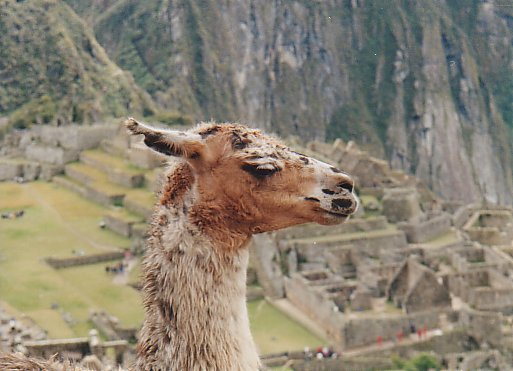 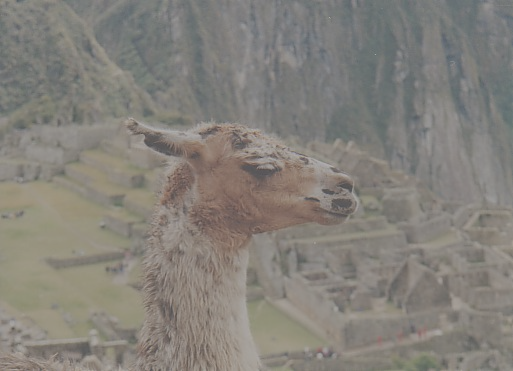 Magic Wand (198?)
Intelligent ScissorsMortensen and Barrett (1995)
GrabCut
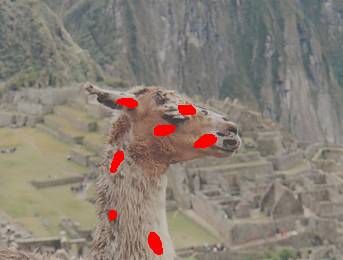 User Input
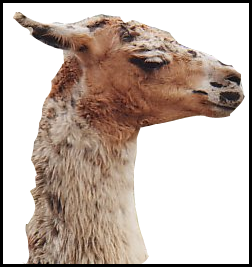 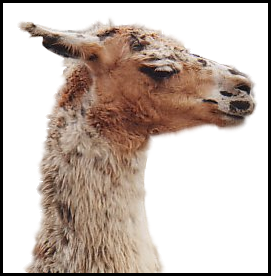 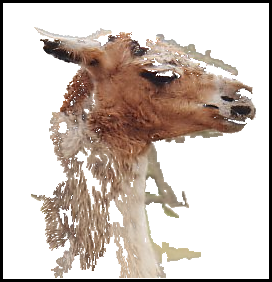 Result
Regions
Regions & Boundary
Boundary
Source: Rother
[Speaker Notes: Basic idea is to combine the information which was used in the 2 well known tools: MW and IS.
MS select a region of similar colour according to your input. Fat pen and the boundary snaps to high contrast edges. 
Grabcut combines it. And this allows us to simplify the user interface considerably by …]
Segmentation with graph cuts
Source (Label 0)
Cost to assign to 1
(attraction to 0)
Cost to split nodes
Cost to assign to 0
Sink (Label 1)
+
26
Segmentation with graph cuts
Source (Label 0)
Cost to assign to 1
Cost to split nodes
Cost to assign to 0
Sink (Label 1)
+
27
Graph cuts segmentation
Define graph 
usually 4-connected or 8-connected
Set weights to foreground/background
Color histogram or mixture of Gaussians for background and foreground

Set weights for edges between pixels

Apply min-cut/max-flow algorithm
Return to 2, using current labels to compute foreground, background models
28
Colour Model
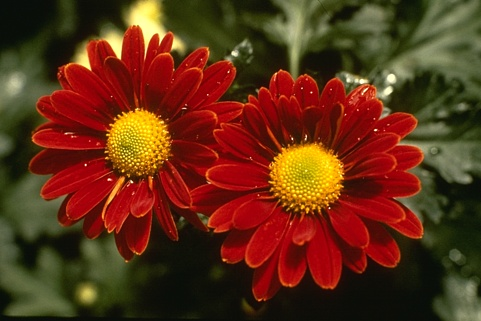 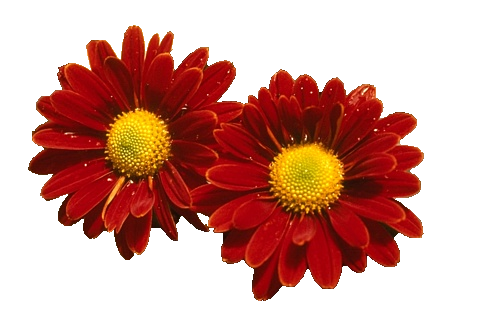 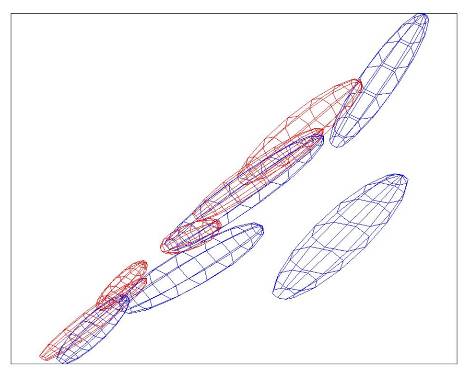 R
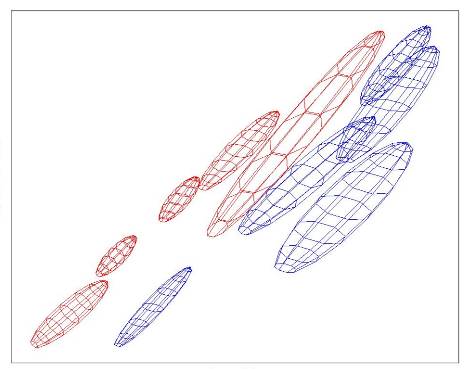 R
Iterated graph cut
Foreground &Background
Foreground
G
Background
G
Background
Gaussian Mixture Model (typically 5-8 components)
Source: Rother
[Speaker Notes: Color enbergy.
Iterations have the effect of pulling them away; 
D is – log likelyhood of the GMM.]
Graph cuts  Boykov and Jolly (2001)
Foreground (source)
Min Cut
Background(sink)
Cut: separating source and sink; Energy: collection of edges
Min Cut: Global minimal enegry in polynomial time
Image
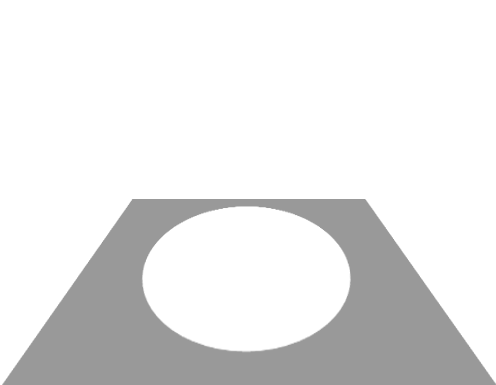 Source: Rother
[Speaker Notes: Optimization engine we use Graph Cuts. By now everybody should know what graph cut is. IN case you missed it here is a very brief introduction. 

To image. 3D view. First task to construct a graph. 
All pixels on a certain scanline. Just a few of them. 
Next step introduce artificial nodes. fgd and background. 
Edges – contrast. Boundary is quite likely between black and white. 
Min Cut - Minimum edge strength.]
What is easy or hard about these cases for graphcut-based segmentation?
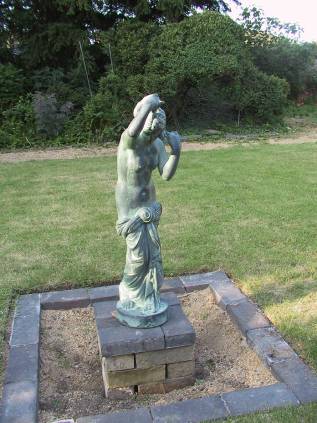 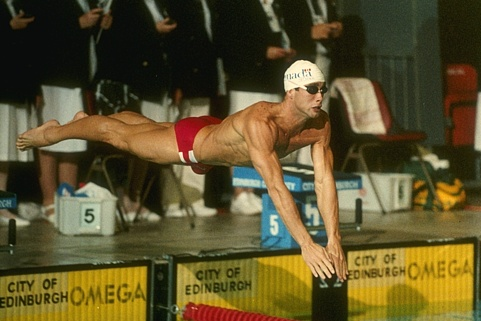 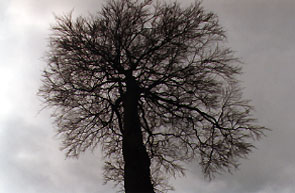 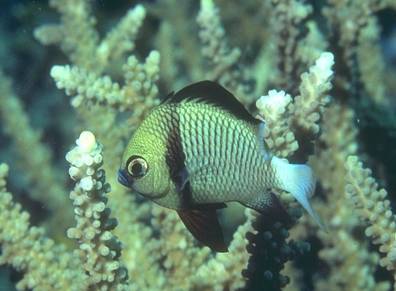 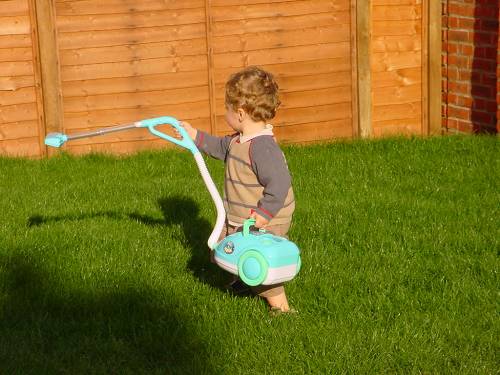 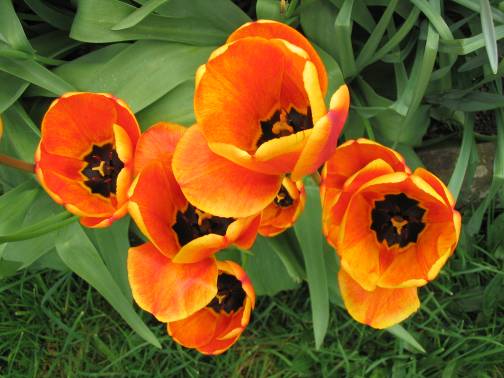 31
Easier examples
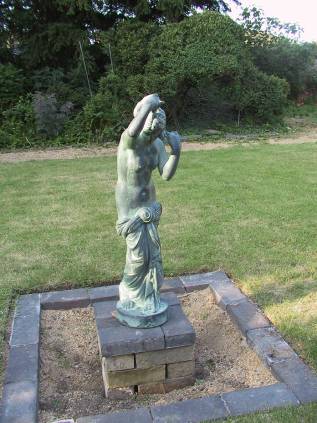 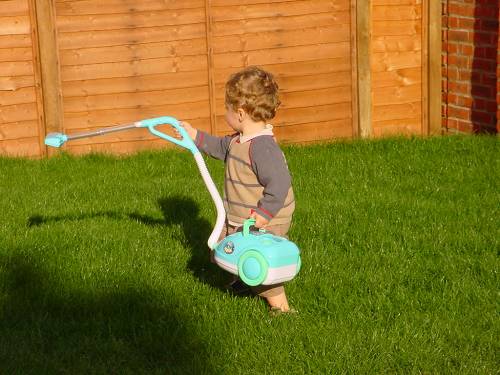 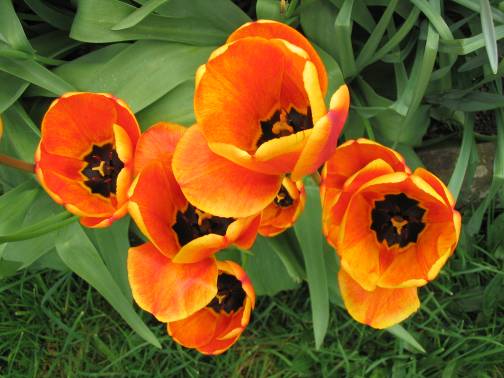 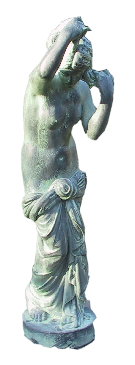 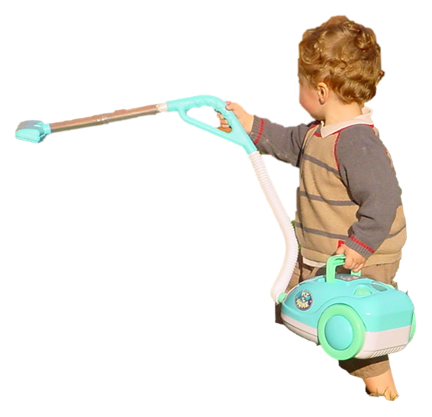 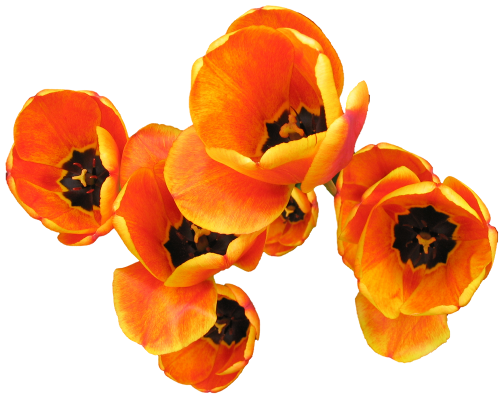 32
[Speaker Notes: Moderately straightforward examples- after the user input automnatically]
More difficult Examples
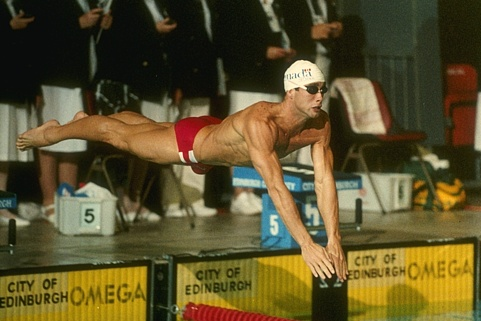 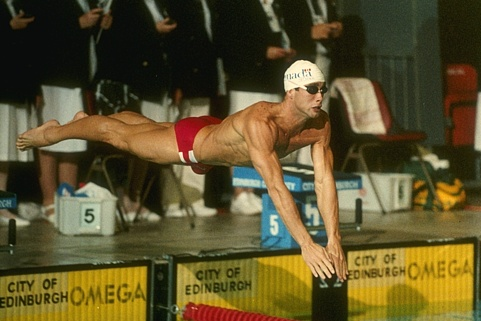 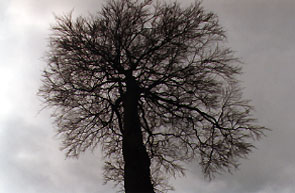 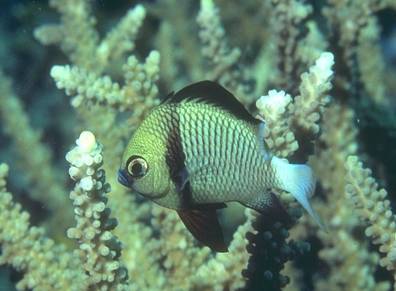 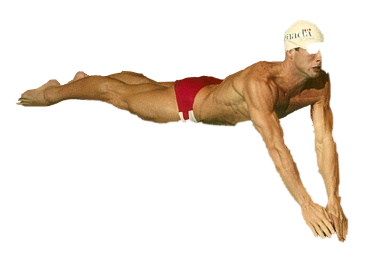 Camouflage & 
			Low Contrast
Fine structure
Harder Case
Initial Rectangle
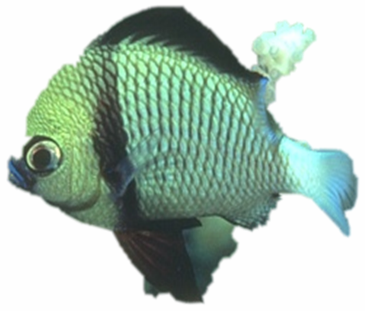 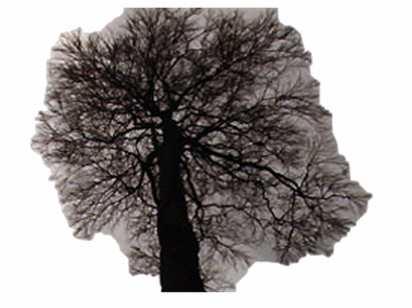 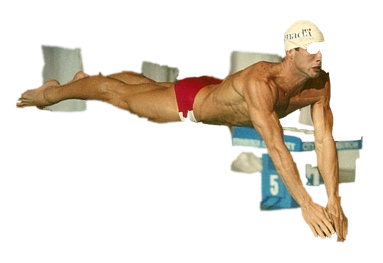 InitialResult
33
[Speaker Notes: You might wonder when does it fail. 4 cases. Low contrats – an edge not good visible]
Lazy Snapping (Li et al. SG 2004)
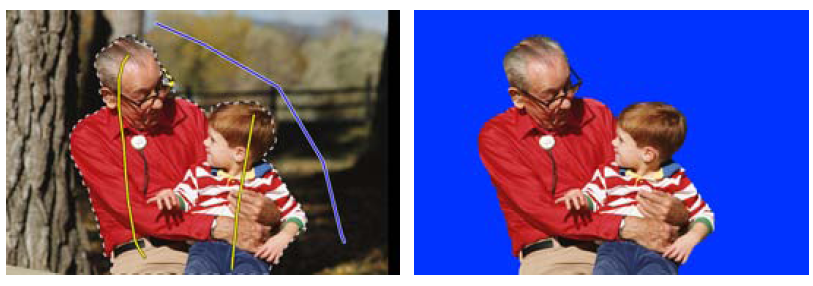 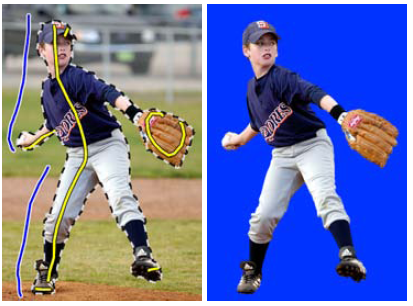 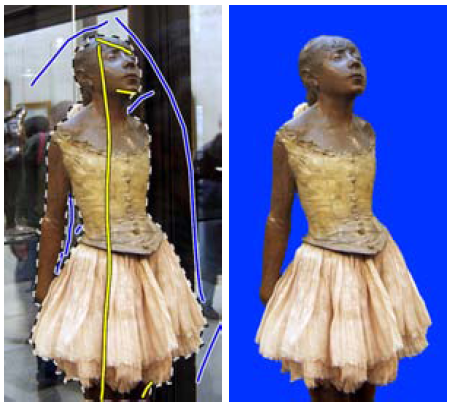 34
Limitations of Graph Cuts
Requires associative graphs
Connected nodes should prefer to have the same label

Is optimal only for binary problems
35
Other applications: Seam Carving
Seam Carving – Avidan and Shamir (2007)
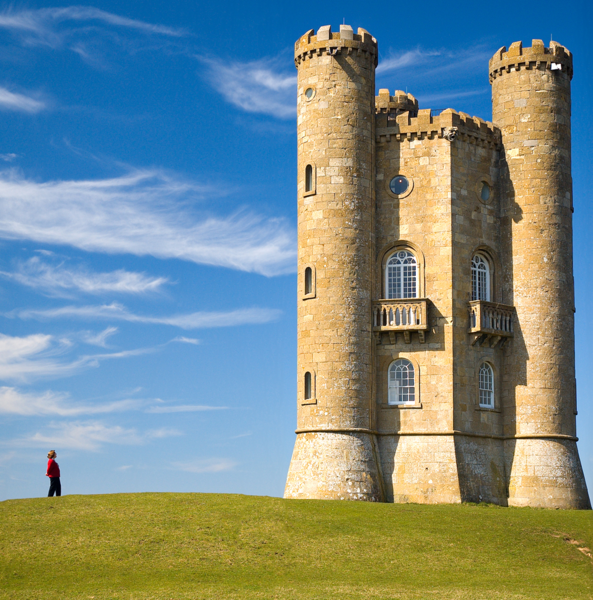 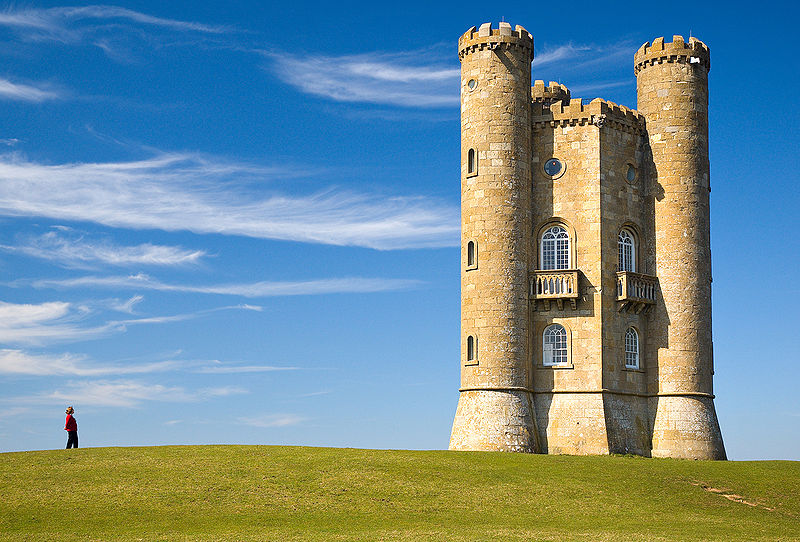 36
Demo: http://nparashuram.com/seamcarving/
Other applications: Seam Carving
Find shortest path from top to bottom (or left to right), where cost = gradient magnitude
http://www.youtube.com/watch?v=6NcIJXTlugc
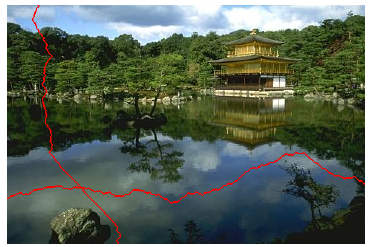 Seam Carving – Avidan and Shamir (2007)
37
Other applications: stitching
Graphcut Textures – Kwatra et al. SIGGRAPH 2003
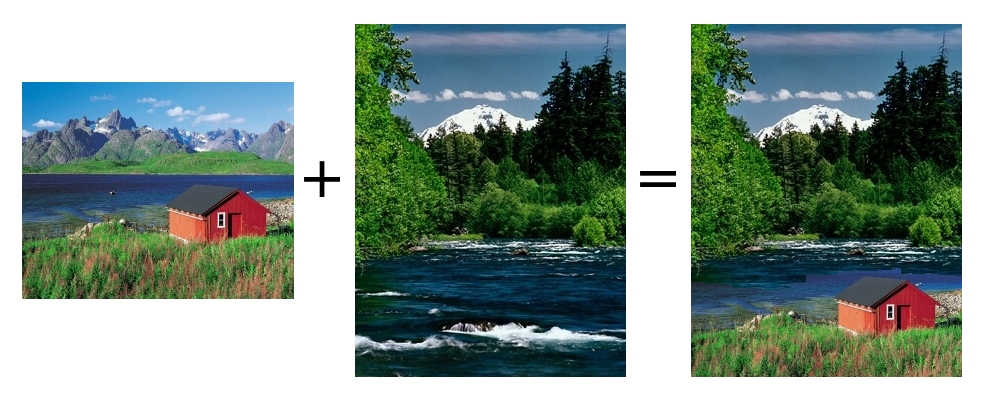 38
Other applications: stitching
Graphcut Textures – Kwatra et al. SIGGRAPH 2003
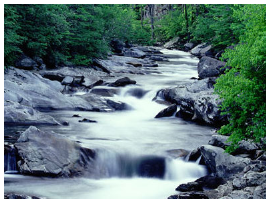 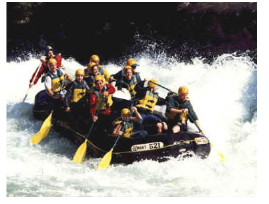 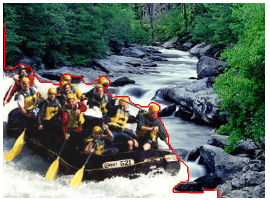 +
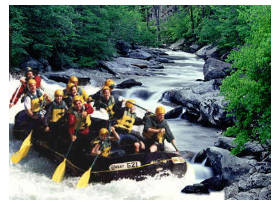 Ideal boundary:
Similar color in both images
High gradient in both images
39
Summary of big ideas
Treat image as a graph
Pixels are nodes
Between-pixel edge weights based on gradients
Sometimes per-pixel weights for affinity to foreground/background

Good boundaries are a short path through the graph (Intelligent Scissors, Seam Carving)

Good regions are produced by a low-cost cut (GrabCuts, Graph Cut Stitching)
40
Take-home questions
1. What would be the result in “Intelligent Scissors” if all of the edge costs were set to 1?
2. How could you change boundary costs for graph cuts to work better for objects with many thin parts?
41
Next class
Compositing and blending
42